МБОУ «Хозесановская средняя общеобразовательная школа Кайбицкого муниципального района Республики Татарстан»
Викторина по литературе
«СКАЗКА – ЛОЖЬ, ДА В НЕЙ НАМЕК…»
АВТОР: учитель начальных классов 
первой квалификационной категории Макарова Надежда Николаевна
2013 год.
Как зовут девочку, попавшую в Зазеркалье?
Алиса
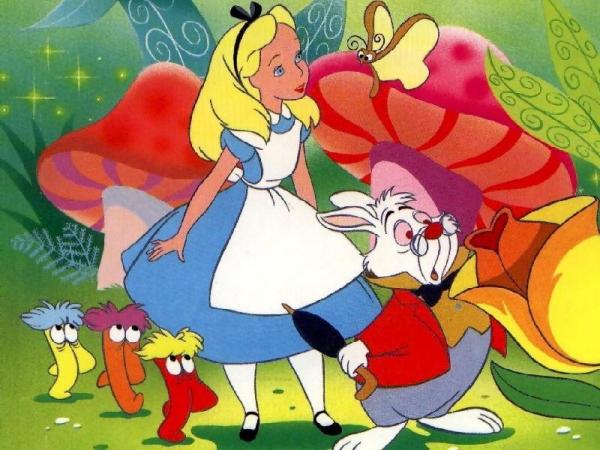 Чья это песенка? Если я чешу в затылке, не беда. В голове моей опилки, да-да-да.
Винни-пух
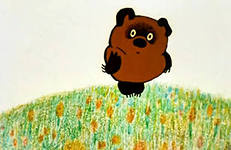 Как зовут трех поросят?
Ниф-ниф, Нуф-нуф и Наф-наф
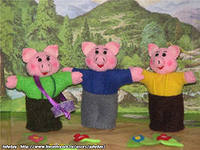 Есть сказка об игрушечном солдатике и прекрасной балерине. Из чего был сделан главный герой?
Из олова
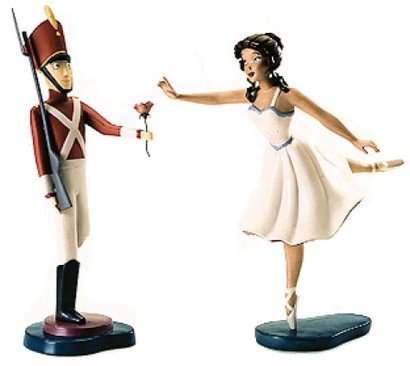 Девочка, которой хотели завладеть Бреке-ке-кекс, майский жук и слепой крот?
Дюймовочка
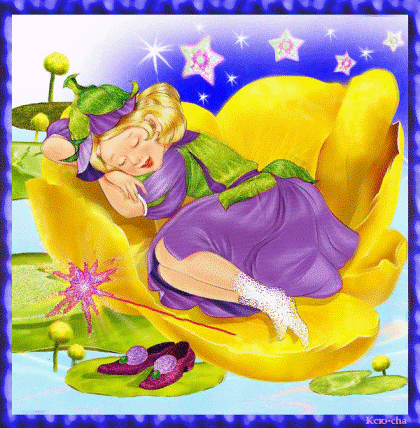 Самый добрый кот на свете?
Кот Леопольд
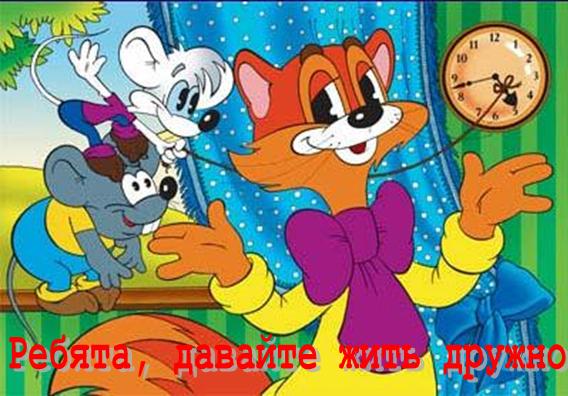 Подарок, который получил в день рождения крокодил Гена?
Чебурашка
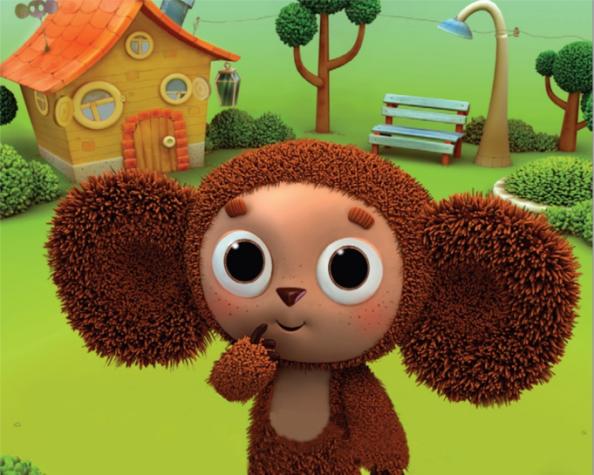 Больной, для которого варенье лучшее лекарство?
Карлсон
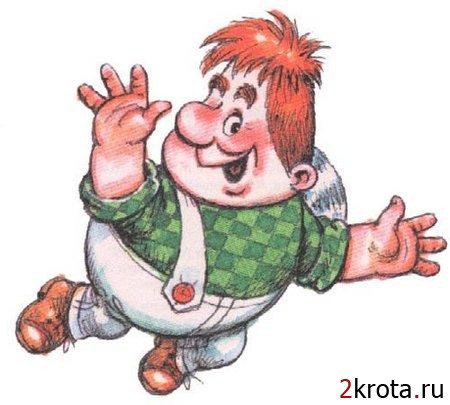 Кто живет в бутылке?
Джин
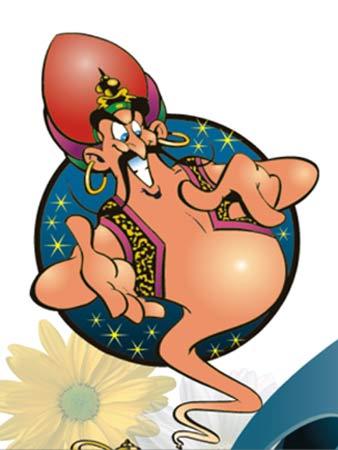 Великий русский баснописец
Крылов
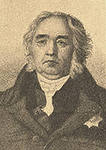 Старушка, которая приучила избушку на курьих ножках?
Баба Яга
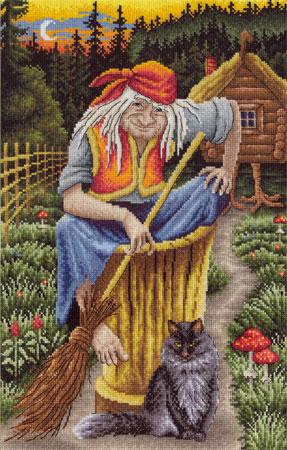 В горах – разбойник Али Баба; в лесу – Баба Яга, в болоте – водяной, в доме – домовой, в Африке ...
Бармалей
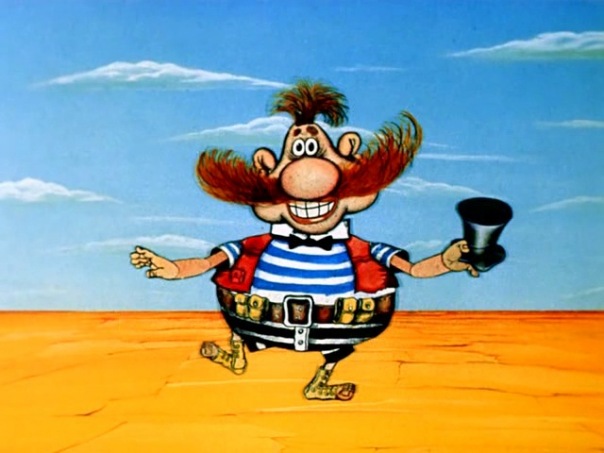 Динозавр в русских сказках?
Змей Горыныч
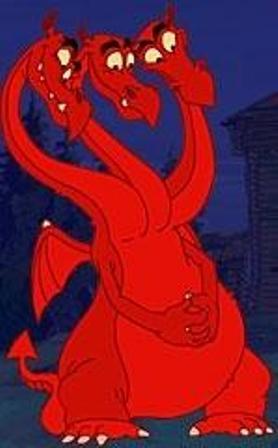 Певец, который за свои песни был съеден лисой?
Колобок
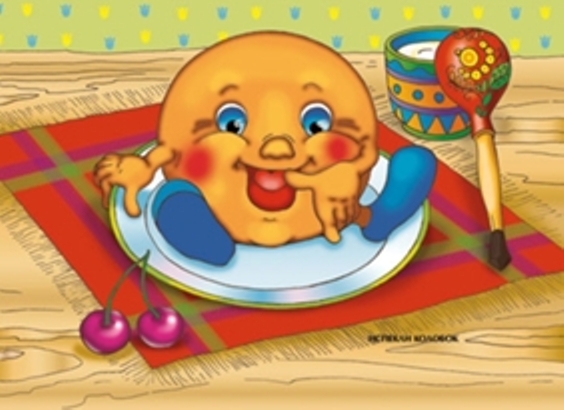 Кто автор «Золотого ключика»?
А. Толстой
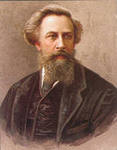 «Утро вечера мудренее» – это любимые слова...
Царевны лягушки
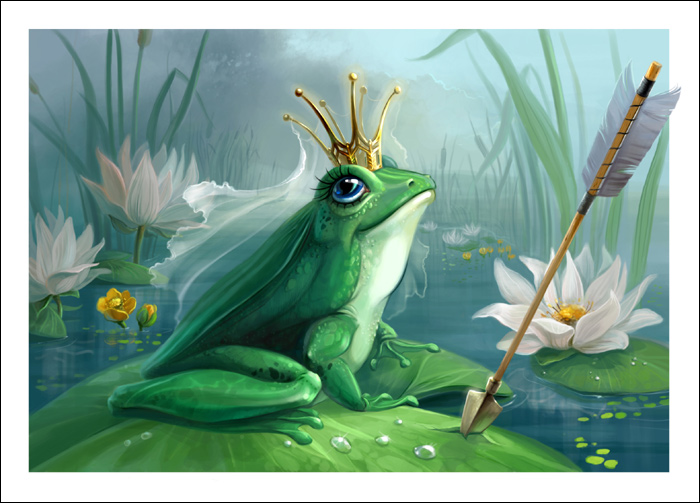 У кого кнопка на животе?
У Карлсона
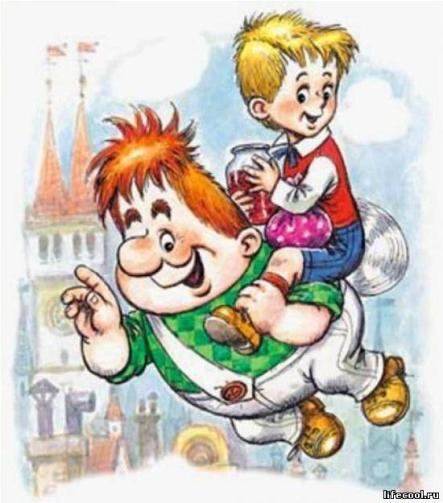 Какой подарок ко дню рождения сова подарила ослику Иа?
Хвост
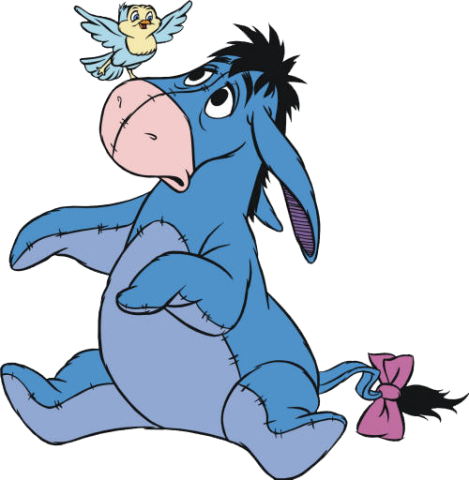 Что выманила лиса у вороны в знаменитой басне Крылова?
Cыр
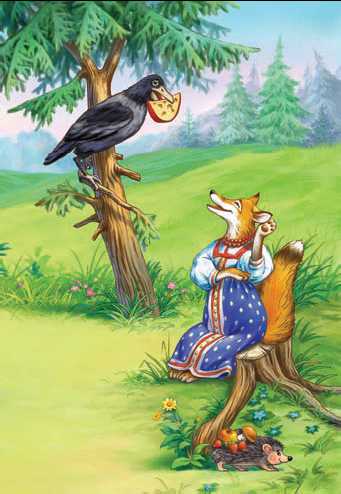 Кем стал братец Иванушка, ослушавшись сестрицу Аленушку?
Козленочком
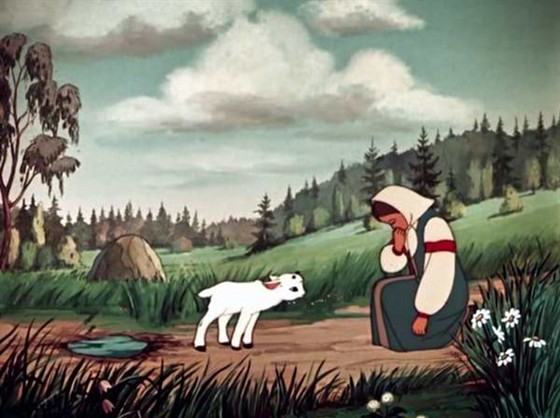 Из какого цветка появилась Дюймовочка?
Из тюльпана
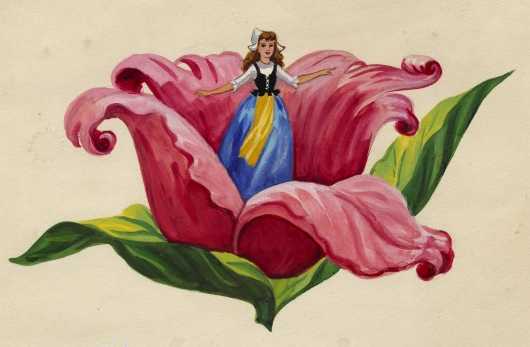 Как звали пуделя Мальвины?
Артемон
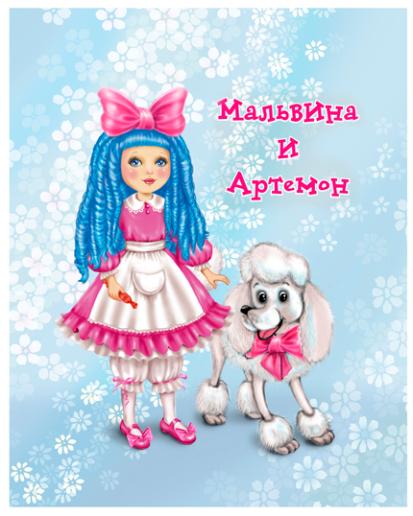 У кого из литературных героев в голове одни опилки?
У Винни-Пуха
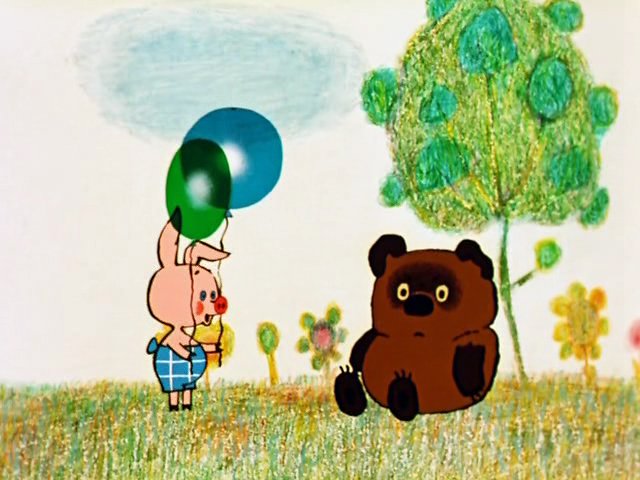 Какое яйцо снесла курочка Ряба?
Золотое
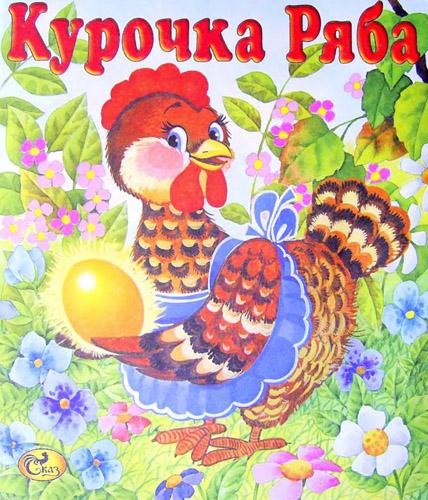 Кто приютил Белоснежку?
Семь гномов
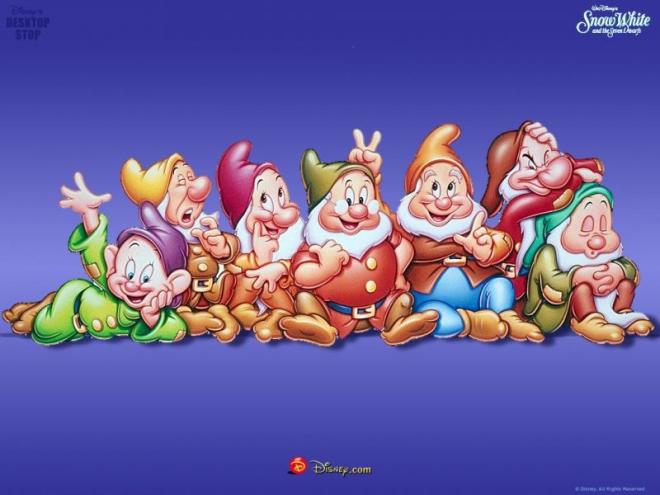 На какой птице летала Дюймовочка?
На ласточке
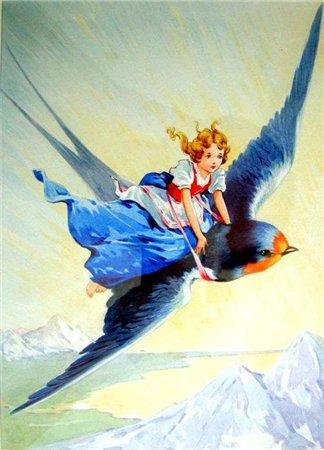 Во что превратилась карета Золушки в 12 часов?
В тыкву
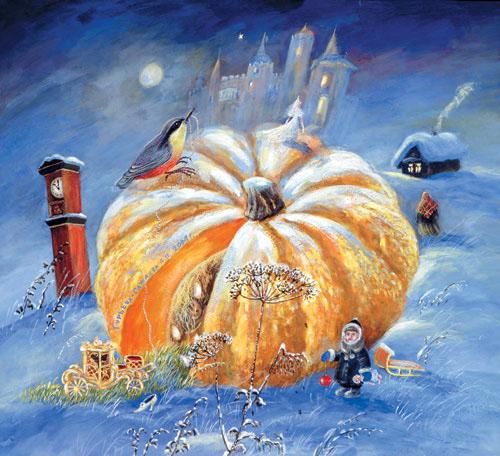 Где живет Карлсон?
На крыше
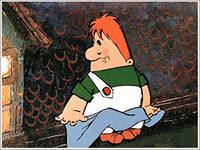 В какой стране жил Г.Х. Андерсен?
В Дании
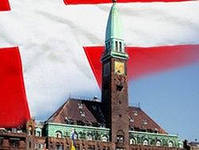 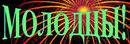